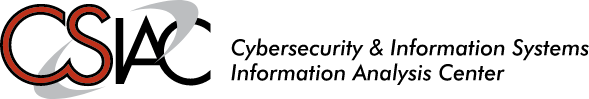 LEDGER-BASED NETWORK FOR DOCUMENT DISTRIBUTION (LEDGENDD™)
Securing Document Dissemination in the Defense RDT&E Community

NIRA, Inc.
Wen Zhuwzhu@nira-inc.com15 Jun 2022
Information Dissemination in Defense Research Development Test and Evaluation (RDT&E) Community
DTIC is the authoritative source and secure custodian of defense research and engineering data
Public Data – e.g. budget information
Proprietary Data – e.g. research proposal 
Sensitive Data – e.g. controlled unclassified technical report
DTIC collaborates with DoD, government, and industry partners
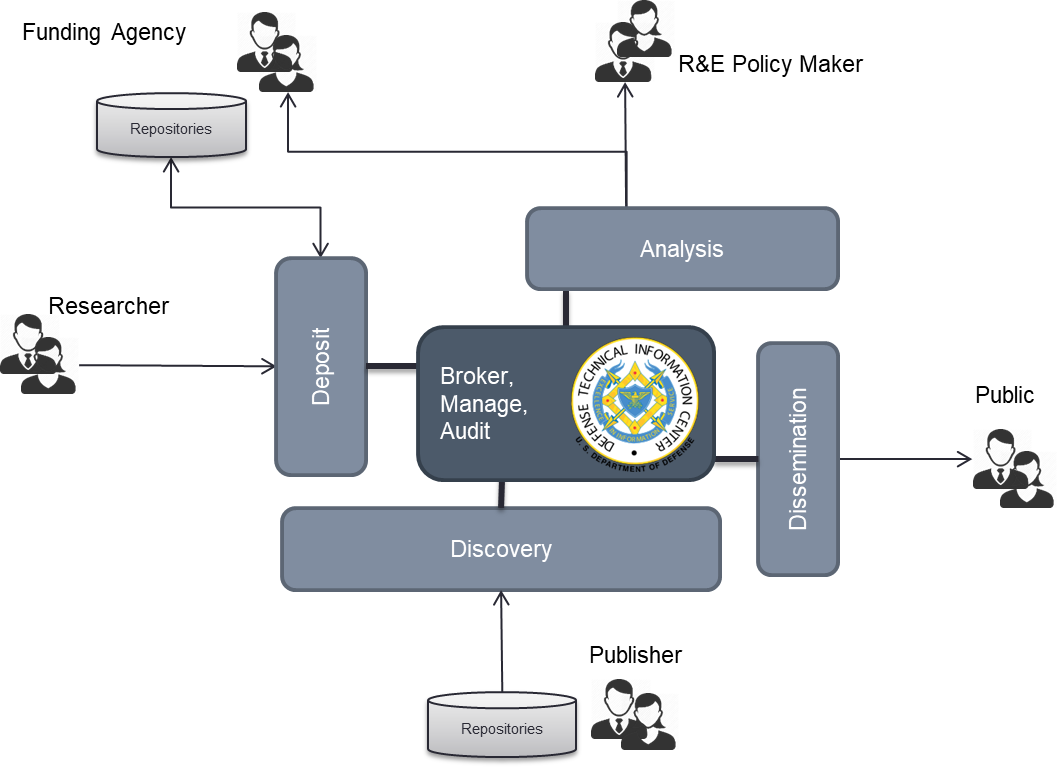 2
What problems are we addressing?
Continual Access Control
Once downloaded, user is free to edit and forward documents without the knowledge of the repository administrator
Accidental Leak Prevention
No ability to recall or force document expiration
Distribution Insights
No knowledge on how document is shared and redistributed once it leaves agency enclave
Infrastructure Resiliency
Centrally managed security administration as the single point of failure in enterprise security, even with cloud deployment
Repository
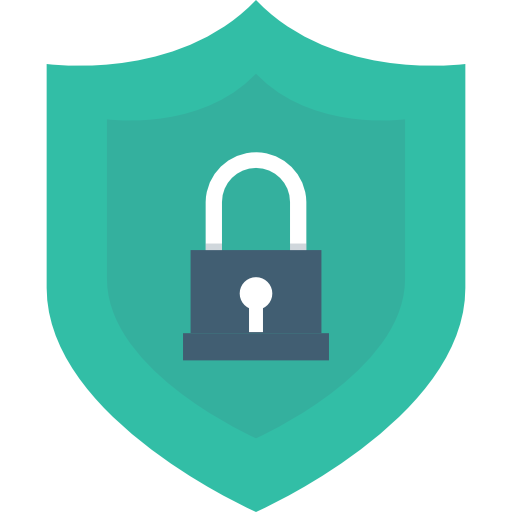 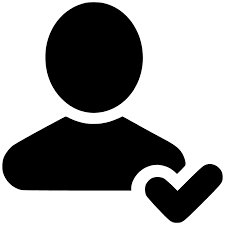 User
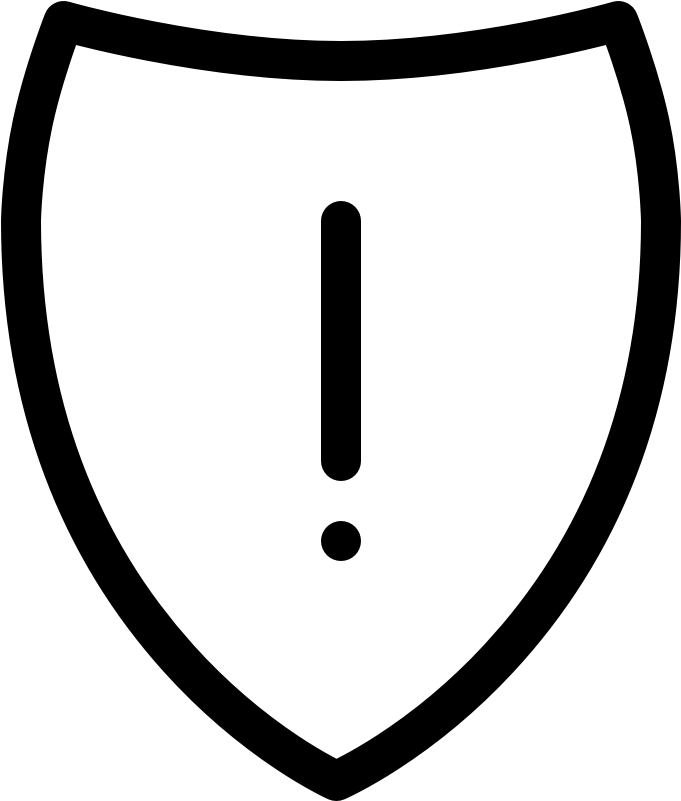 Document
3
Why blockchain?
Industry Benchmark: Highly Available and Scalable
Reliably and securely improves information availability and removes single points of failure in system configuration
Tamper-resistant Logging
Maintains chain-of-custody and audit trail of system access
Consistent Contract Execution
Enforces inter-organizational policies using smart contracts
Information Sharing in a Mixed Trust Environment
Aligned with Governance of Defense Science and Technology Enterprise
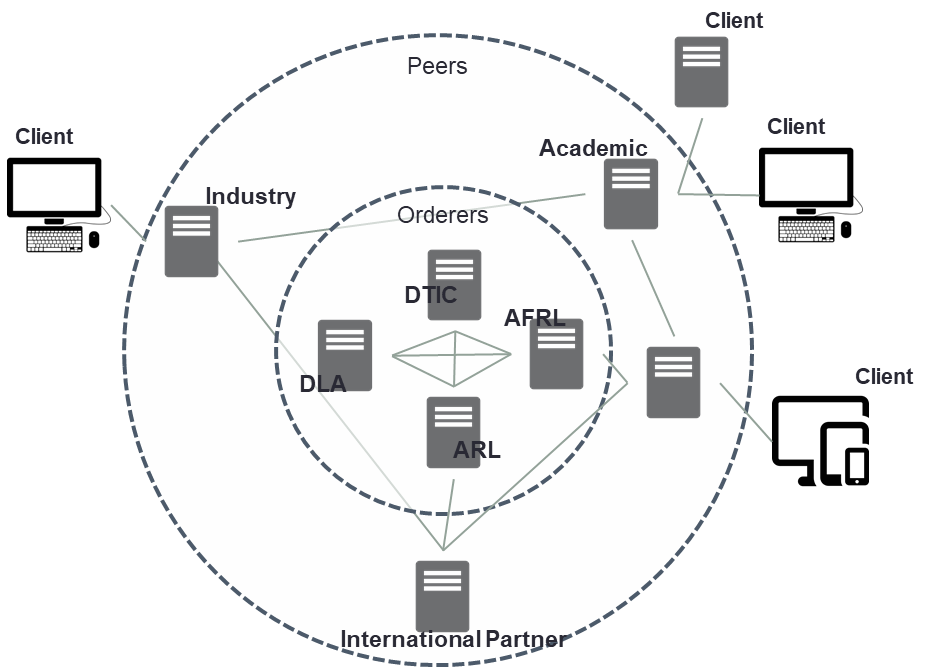 4
Demonstration Scenario
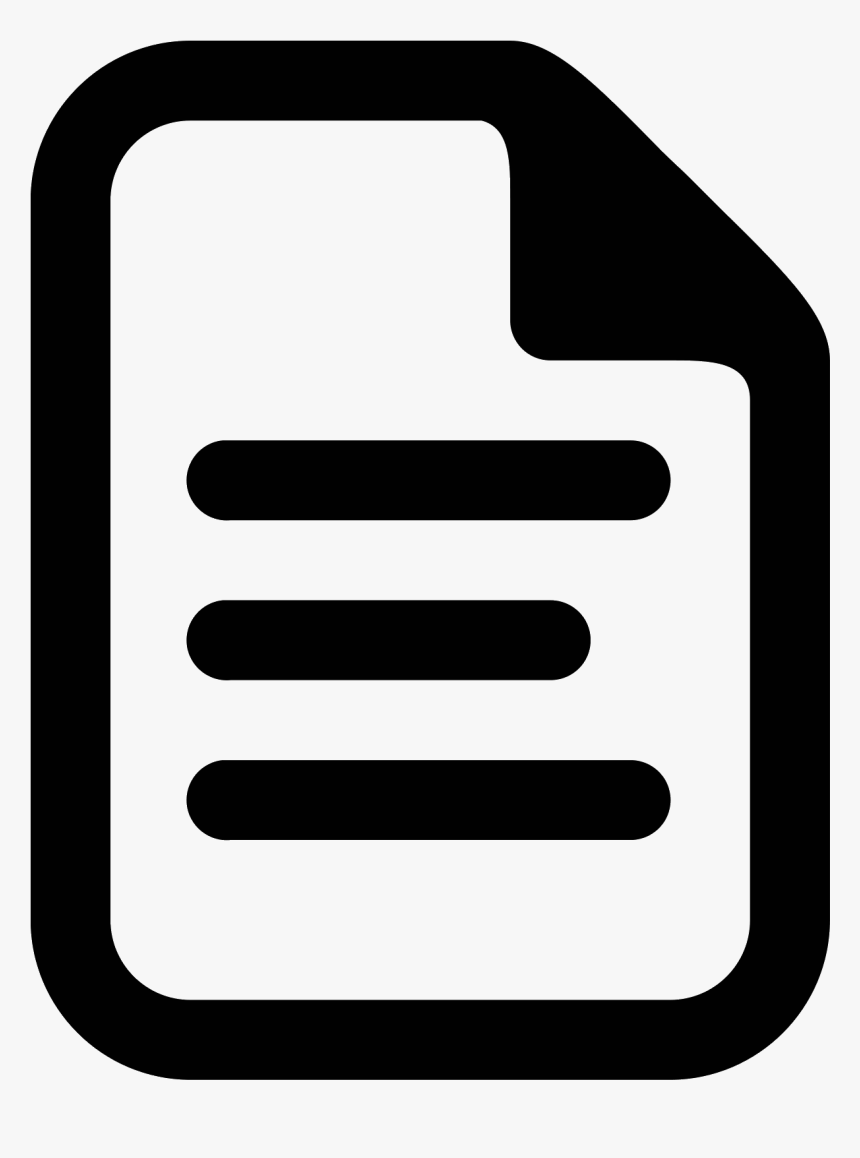 Repository
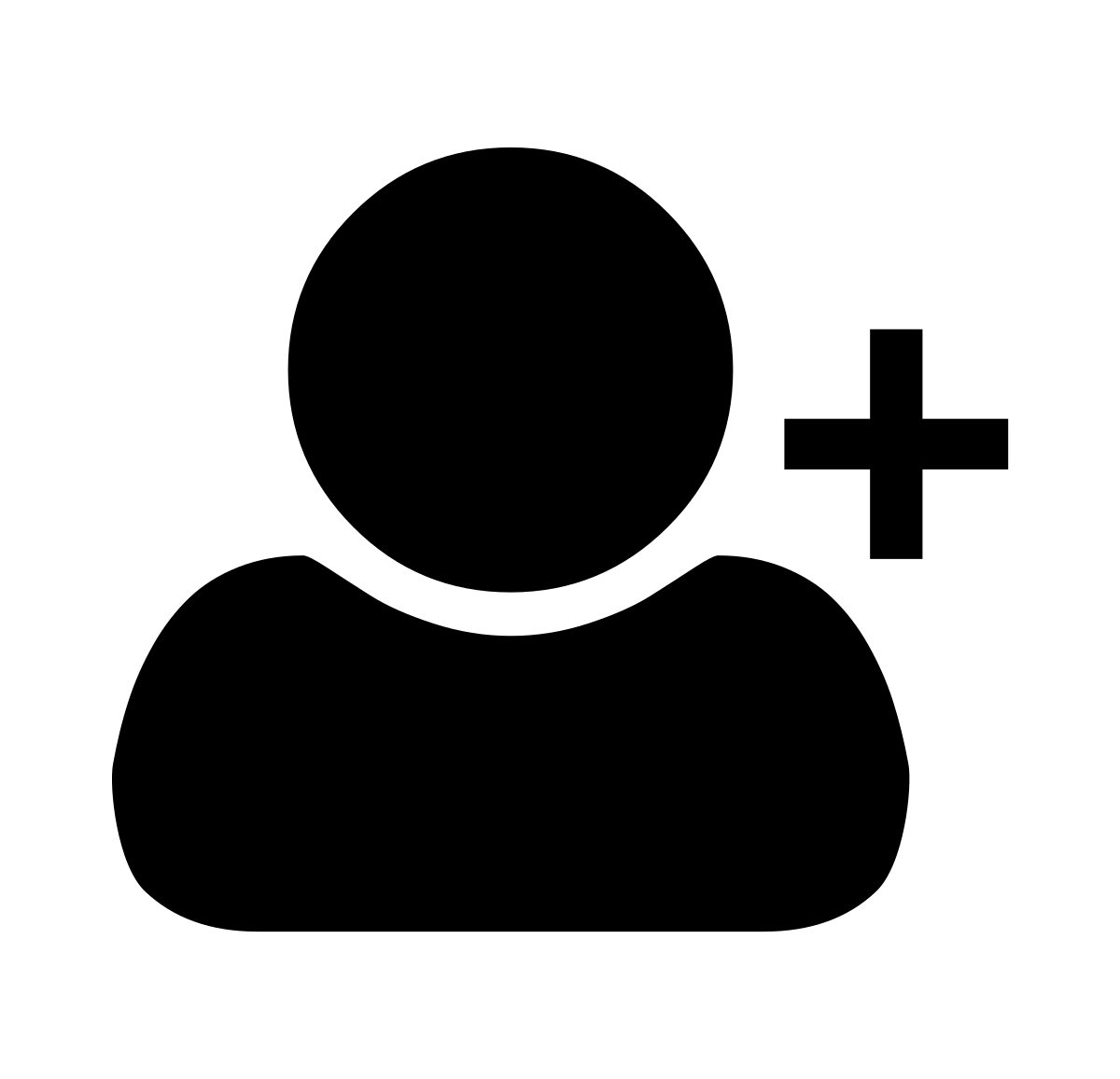 1. Submission
Submitter
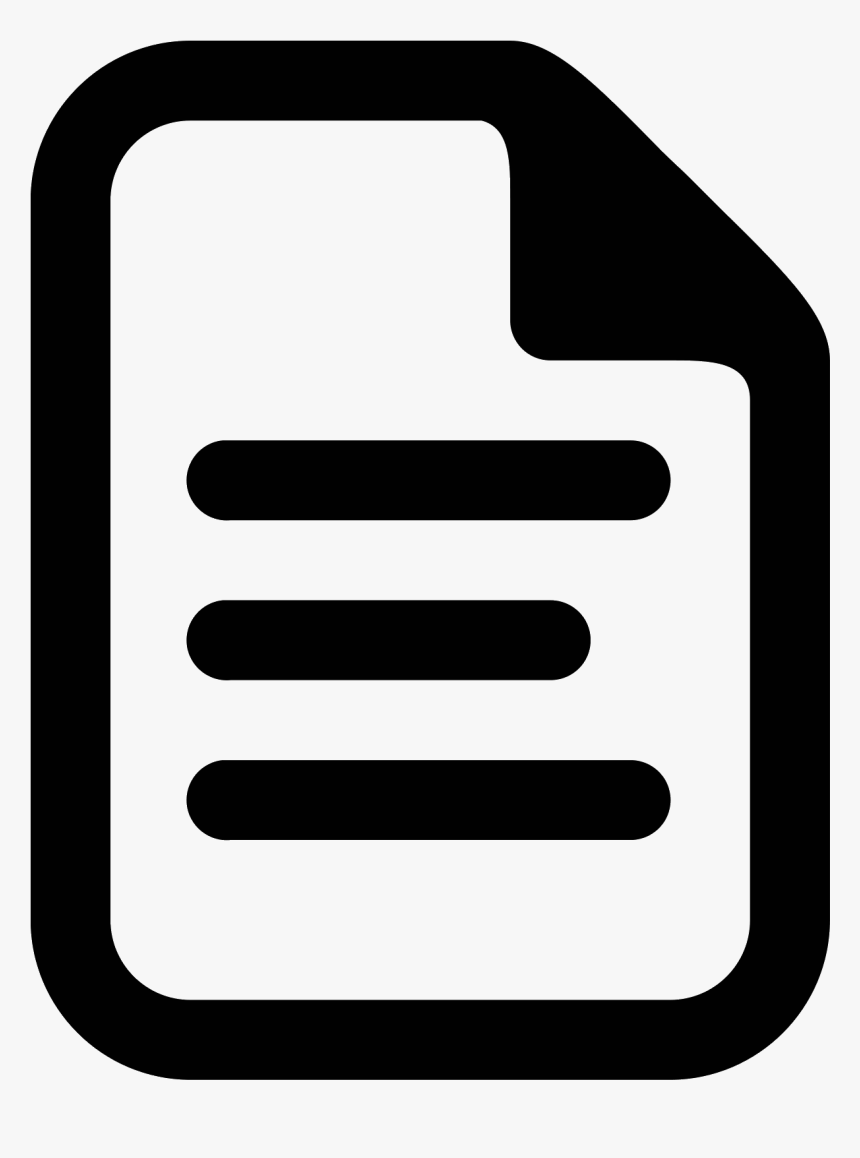 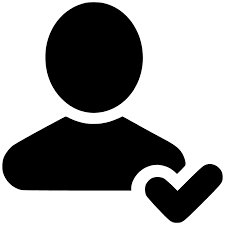 2. Download
Registered User
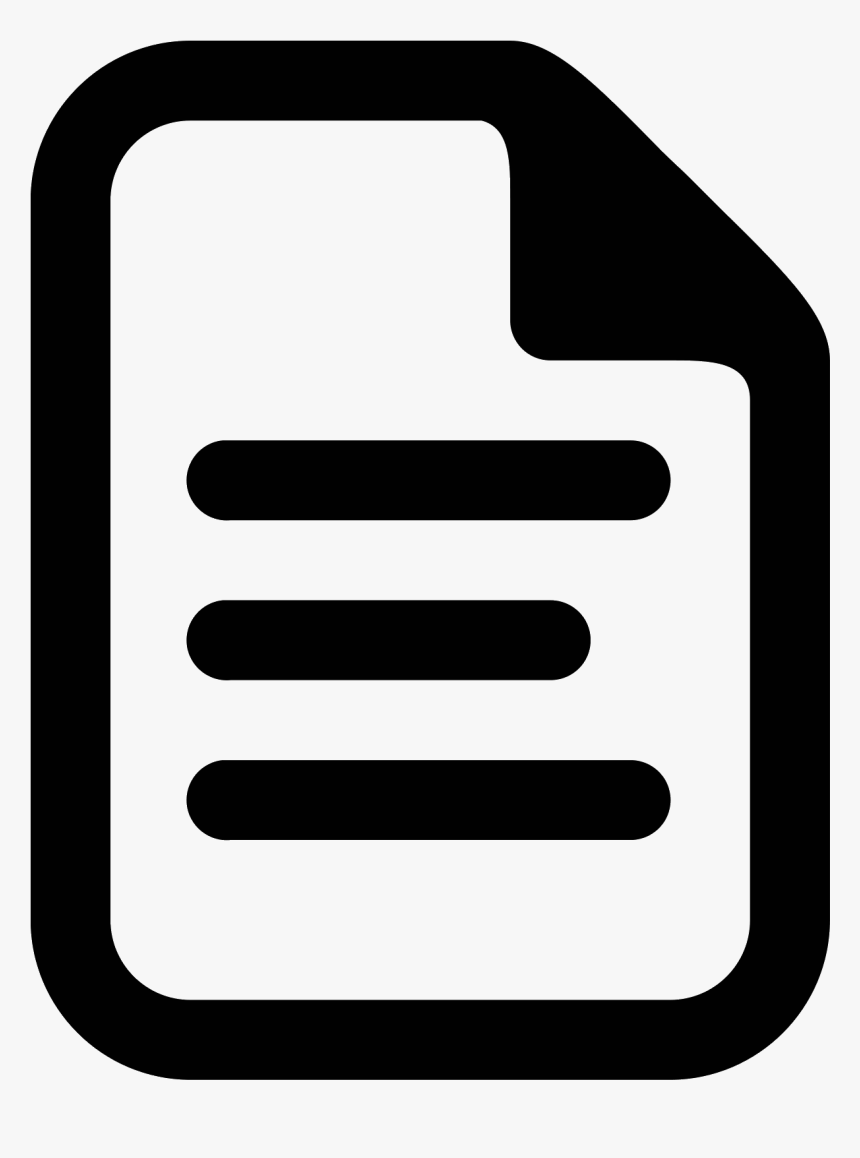 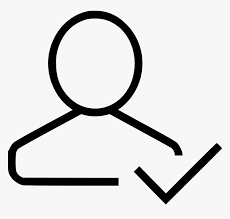 3. Forward
Unregistered Authorized User
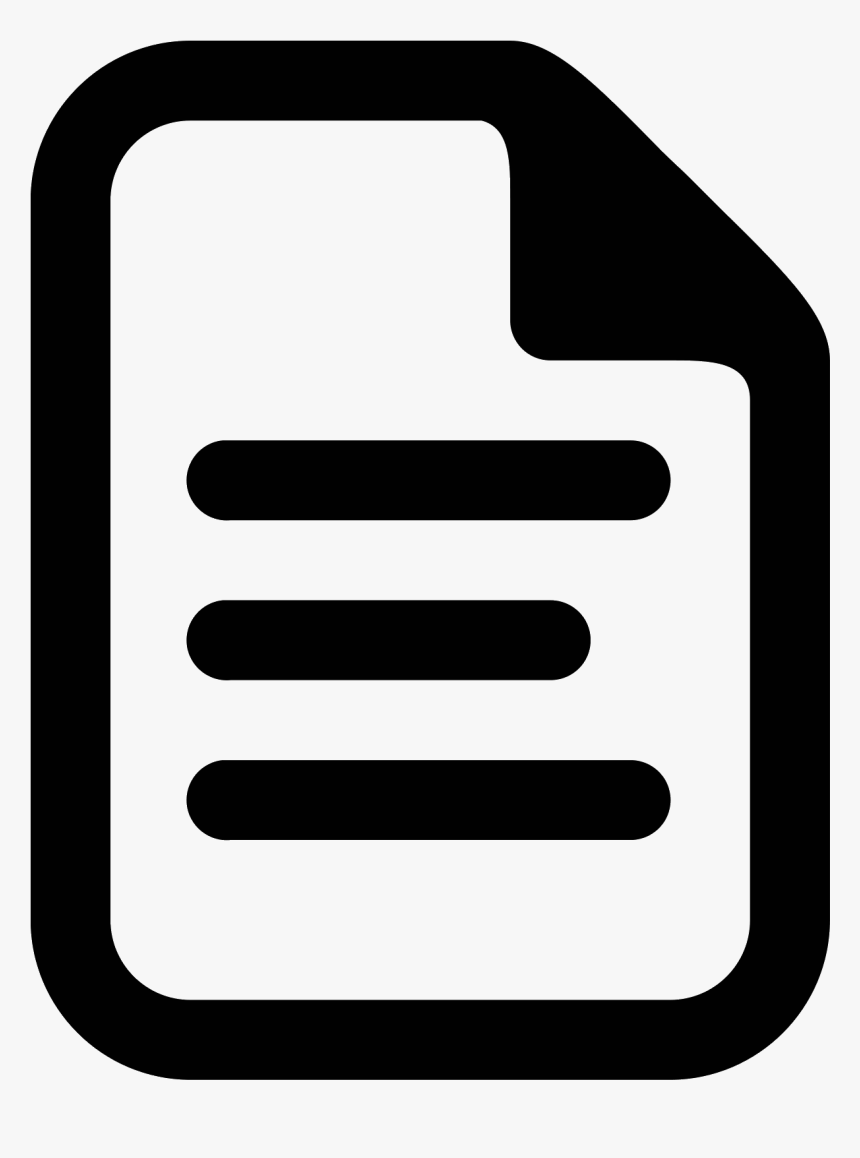 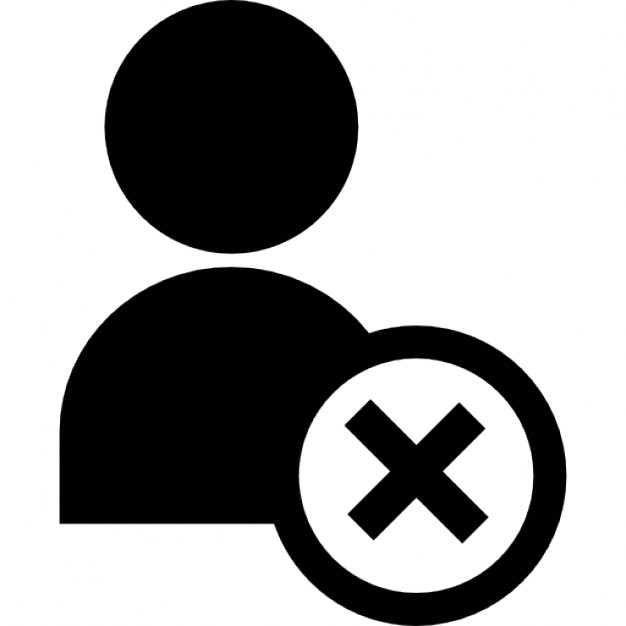 4. Forward
Unauthorized User
5
Demonstration
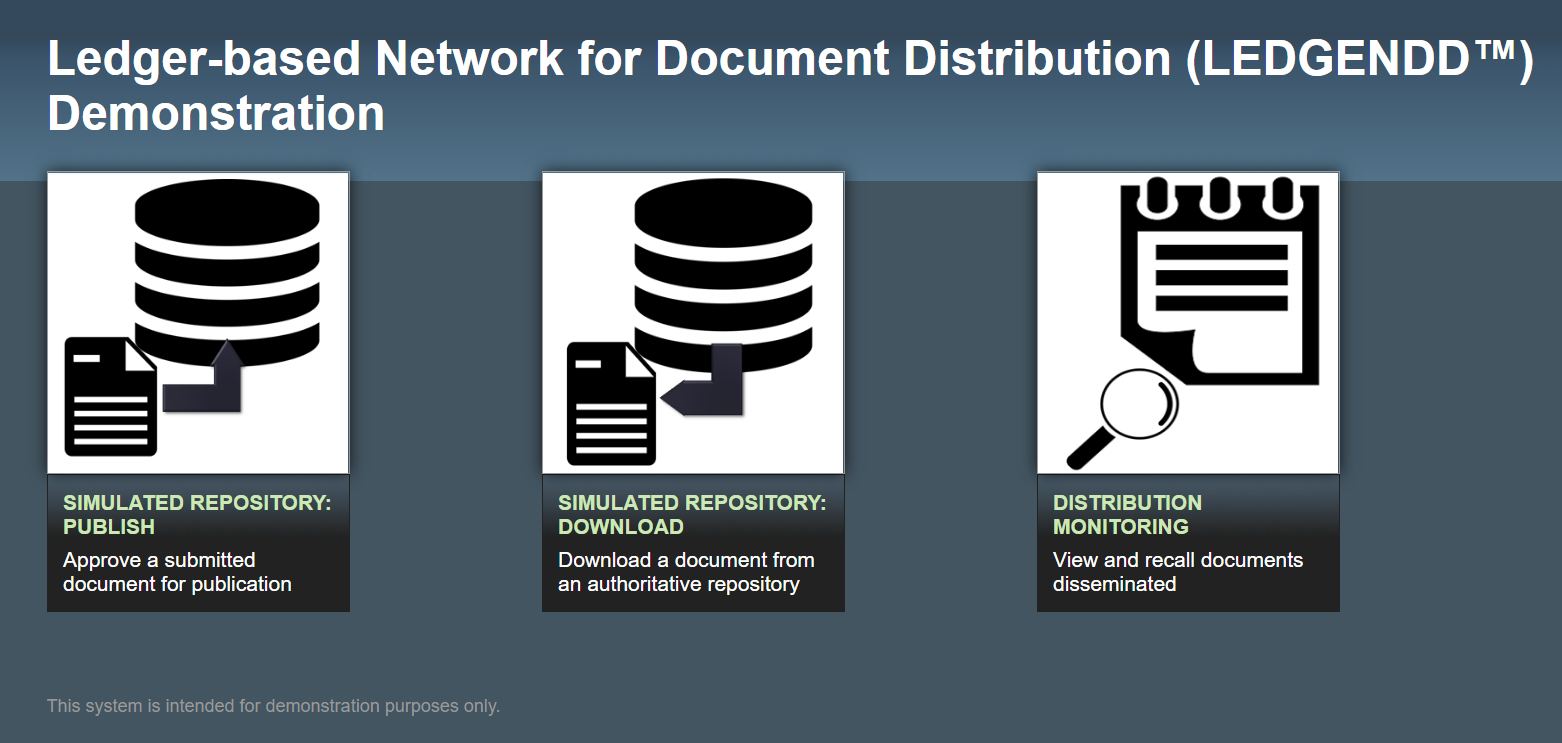 6
LEDGENDD™ = Blockchain + Digital Rights Management (DRM)
Music Service: “Sell music and enforce license terms”
Proprietary Format + Proprietary Client
DTIC: “Monitor and control information distribution”
Open document format + No Mobile Code
Delivery Channel
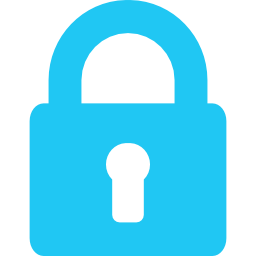 Encrypted Content
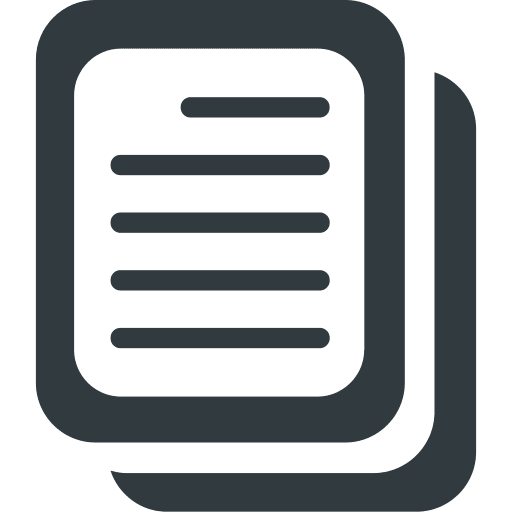 Client
Content
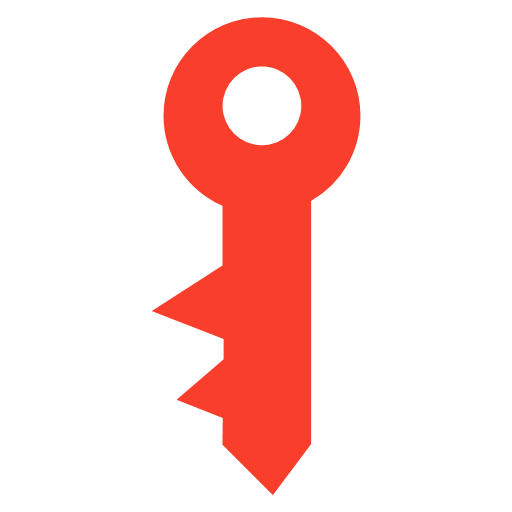 Content
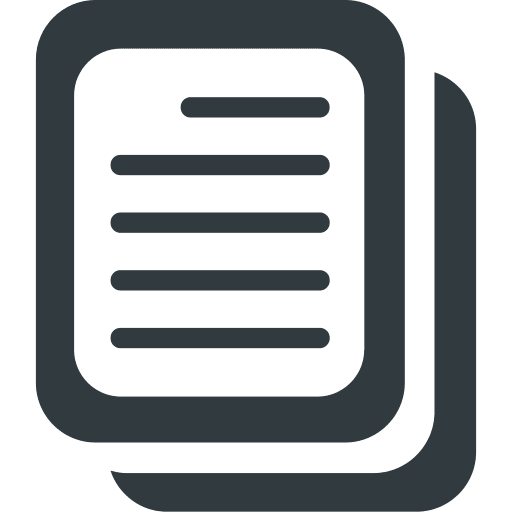 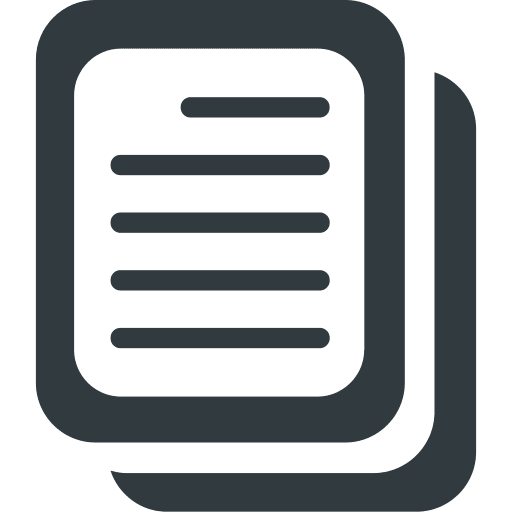 License Management
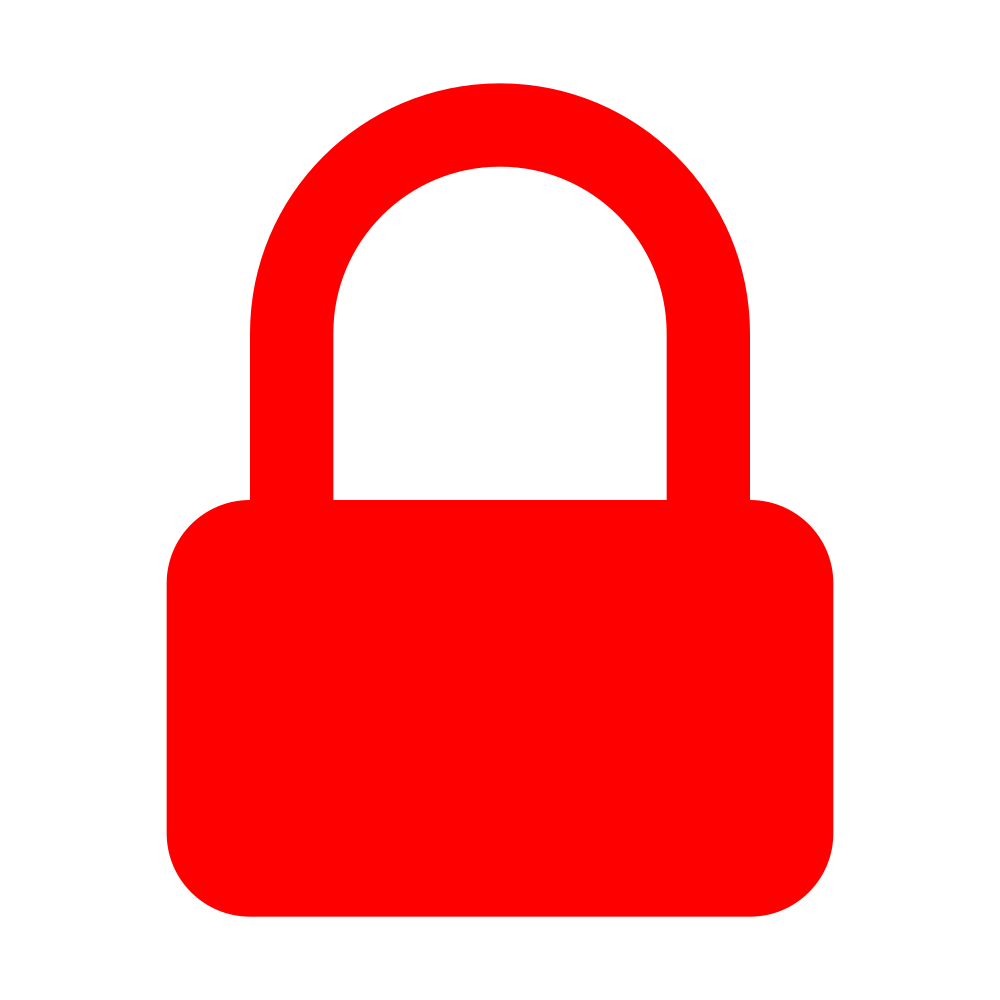 Dissemination Metadata
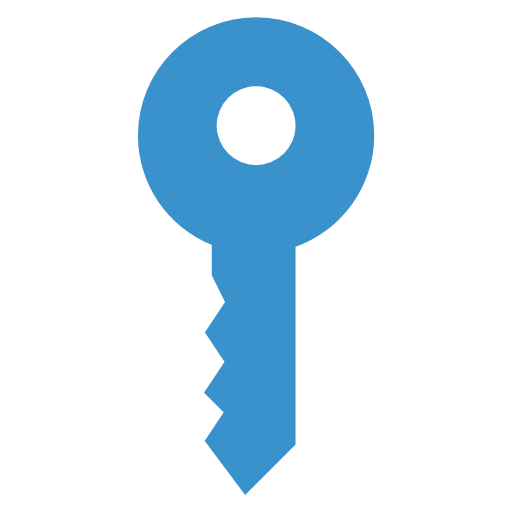 7
Leveraging Cloud for Technology Development
Cloud
Computing Instances (IaaS)
Managed Blockchain (PaaS)
NIRA Client
(ledgendd.com)
Managed HyperLedger Instance
Member (“NIRA”)
Browser
HTML/HTTP
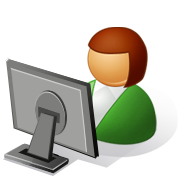 Certificate Authority
Document Repository Web App
UI
User
GRPC
Browser
JSON/HTTP
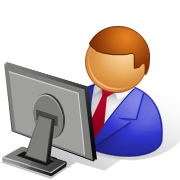 HyperLedger SDK
Container Document
Peer Node
Orderer
GRPC
User
8
Layered Security Model for Zero-Trust
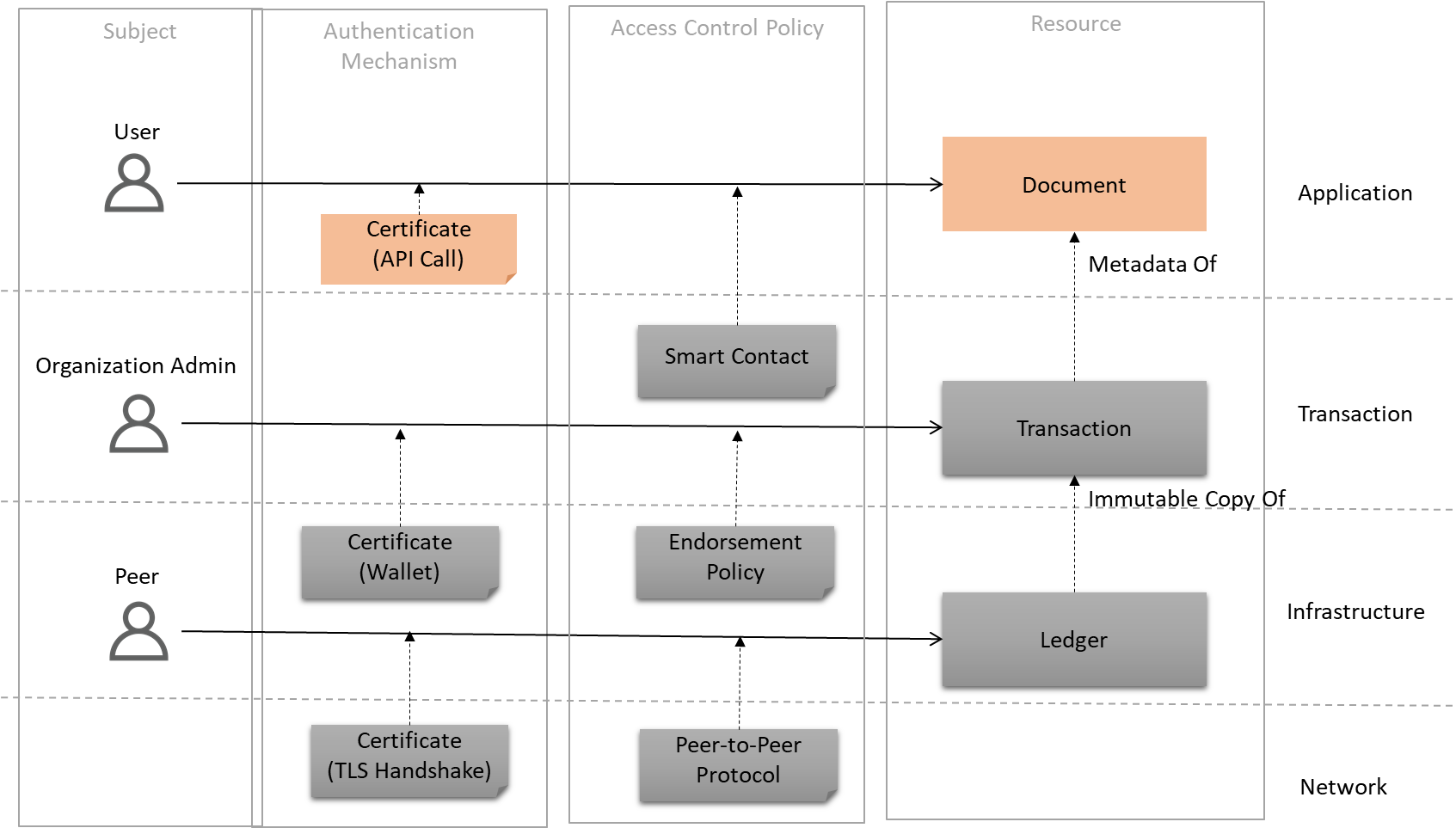 9
Next Steps: Ransomware Protection
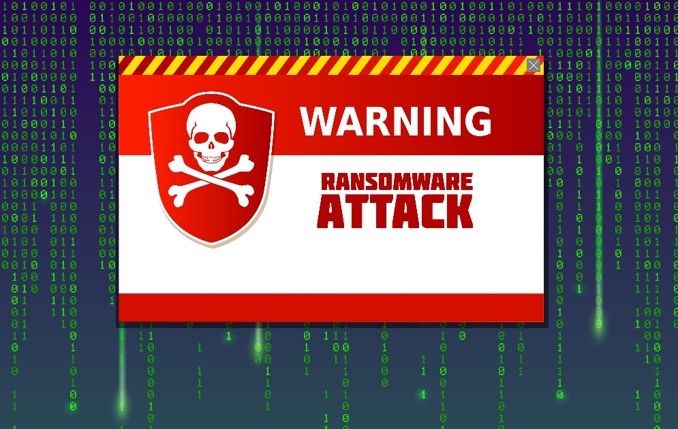 File Data & Databases Safeguarded even if enterprise security is breached
Content may be quickly restored from Distributed File System
Control access to distributed file systems using blockchain
Access to content is granted based on policies published by the file owner
Preserve privacy and confidentiality of content stored in distributed file system
Encryption key protected using PKI
10
Summary
Sharing among teams – Information Visibility
Information consistency across organizations
Auditability and traceability beyond enterprise boundaries

Collaboration with partners – Built-in Zero Trust
Access control at every architectural layer
Transaction verification using PKI

Protection from adversaries – Infrastructure Resiliency 
Cloud deployment enables continuity of operations
Distributed governance removes single points of failure inherent with local network/storage
Enterprise IT administration
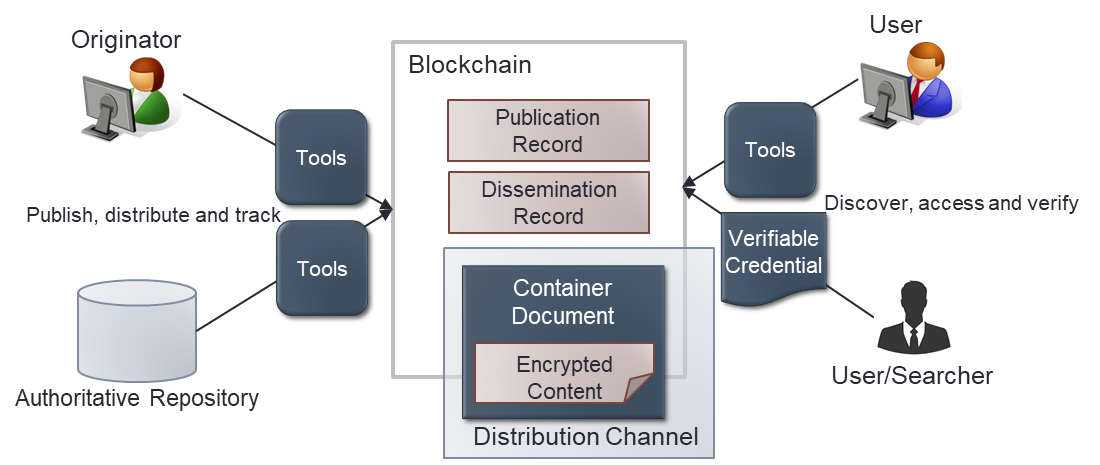 11